SYMPTOMATOLOGYDR.SUJA S.P.ASSOCIATE PROFESSOR, DEPT OF REPERTORY, SARADA KRISHNA HOMOEOPATHIC MEDICAL COLLEGE,KULASEKHARAM
S K H M C KULASEKHARAM, DEPT OF REPERTORY
Symptomatology

Subjective and Objective symptoms
Common and uncommon symptoms
General and particular symptoms
Complete and incomplete symptoms
Chief and concomitant symptoms
S K H M C KULASEKHARAM, DEPT OF REPERTORY
Recent and old symptoms
Pathognomic symptoms
Keynote symptoms
Eliminative symptoms
Determinative symptoms
Basic symptoms
S K H M C KULASEKHARAM, DEPT OF REPERTORY
Diagnostic symptoms
Negatives symptoms
Accessory symptoms
Alternating symptoms
Clinical symptoms
S K H M C KULASEKHARAM, DEPT OF REPERTORY
Recurrent symptoms
Periodical symptoms
Paradoxical symptoms
Accidental symptoms
Pathological generals
Queer, rare and strange symptoms
S K H M C KULASEKHARAM, DEPT OF REPERTORY
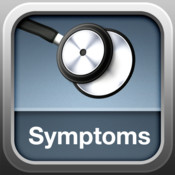 Symptoms are outward reflections of an internal derangement of the vital force.
S K H M C KULASEKHARAM, DEPT OF REPERTORY
These are the evidences of the disease.
Morbid derangement makes itself known only by its manifestation, at first, in the form of altered sensations and functions and later, in structural or organic dysfunctions.
S K H M C KULASEKHARAM, DEPT OF REPERTORY
Thus a symptom can be defined as “an alteration of sensations and functions, or any manifestation of a deviation from a former state of health, perceptible by the patient, the individuals around him or the physician.”
S K H M C KULASEKHARAM, DEPT OF REPERTORY
To understand the disease one must be able to distinguish the variations in healthy expressions, from an actual deviation.
Symptoms help us to understand the changes that have occurred an departures from the former state of health.
Therefore, the knowledge of individual health becomes imperative to understand the true meaning of symptom.
S K H M C KULASEKHARAM, DEPT OF REPERTORY
Knowledge of the true nature of symptoms, constitution of symptoms and their classification is necessary in proving medicine, in the examination of a patient, in the study of MM and in the selection and prescription of the indicated remedy.
Knowledge of types of symptoms and their value are essential for repertorizing a case.
S K H M C KULASEKHARAM, DEPT OF REPERTORY
The common mistake in repertorization starts here and it further multiplies giving us a disappointing result.
Therefore symptoms must be studied properly to avoid the error in finding out a simillimum.
In order to understand symptom, one must acquaint oneself with the following terms used for grouping or classification of symptoms.
S K H M C KULASEKHARAM, DEPT OF REPERTORY
Subjective Symptoms
Subjective symptoms are those, which are felt by the patient himself.
They enable the physician to view disease from the standpoint of the patient.
Homoeopathic concept of disease holds that the disease originates first at a dynamic plane and later causes deviations in the normal sensations and functions.
S K H M C KULASEKHARAM, DEPT OF REPERTORY
These deviations and the alterations at the level of sensations and functions, indicate a primitive stage of the disease which the patient alone can feel.
The patient feels that he can not function efficiently.
He feels that something is wrong with him.
Slowly, he discovers that there are various unwanted sensations or changes in his functioning.
S K H M C KULASEKHARAM, DEPT OF REPERTORY
These changes denote the subjective symptoms.
In fact, these symptoms are available much before the actual disease localizes itself in a particular system or organ.
If the patient approaches a homoeopathic physician at this stage of disease, the disease can be aborted with the help of a medicine selected on the basis of subjective symptoms alone.
S K H M C KULASEKHARAM, DEPT OF REPERTORY
All types of pain, discomfort, various sensations and mental symptoms come under the domain of subjective symptoms.
As expressions of the interior state of the organism they take the highest rank.
S K H M C KULASEKHARAM, DEPT OF REPERTORY
Objective Symptoms
Objective symptoms are those which are perceptible to the patient, bystanders and physician.
They are known as signs.
These perceptible changes are sure signs of disease and do not mislead the physician
S K H M C KULASEKHARAM, DEPT OF REPERTORY
Mostly, these type of symptoms follow the subjective symptoms i.e. functional and sensational disturbances.
They become the most important guide in infants, unconscious patients, insane, deaf and dumb patients, patients with a different language and even in            unco-operative patients.
S K H M C KULASEKHARAM, DEPT OF REPERTORY
Common Symptoms
Objective symptoms are those which are present in many persons suffering from the same ailment.
For example breathlessness is a common symptom in an acute exacerbation of asthma, headache and bodyache are common symptoms in a case of fever etc.
S K H M C KULASEKHARAM, DEPT OF REPERTORY
These symptoms are very much helpful in diagnosis of a case/disease.
They do not help in individualizing a person hence they are not very important for prescribing in the homoeopathic system of medicine, unless they are further qualified.
However, they help us to arrive at a group of medicines.
Common symptoms help us to know the uncommon symptoms.
S K H M C KULASEKHARAM, DEPT OF REPERTORY
Common symptoms become useful when they are:
Absent
Intense
Associated with other symptoms
Present in a group
Traceable to indicate origin, duration and progress.

Common symptoms must be considered last in the hierarchy of symptoms and study of repertory, be they general or particular, mental or physical.
S K H M C KULASEKHARAM, DEPT OF REPERTORY
Uncommon Symptoms
Uncommon symptoms are those which draw our attention because they stand out in a group of symptoms.
They are also known as characteristic symptoms.
They help in individualizing a person since they are the expressions of the person and they have little to do with the existing pathology and disease.
S K H M C KULASEKHARAM, DEPT OF REPERTORY
They have little importance in arriving at a diagnosis.
They are the expressions resulting from the total response of a person interacting with unfavorable circumstance.

These symptoms help the physician to understand the constitutional qualities of the individual.

They rank very high.

The qualities of symptoms described by Hahnemann as striking, singular and peculiar – all belong to this category of symptoms.
S K H M C KULASEKHARAM, DEPT OF REPERTORY
General Symptoms
All the symptoms that are predicted of the patient himself are called general. 
These symptoms give information pertaining to the whole of the patient. 
The things of which the patient says “I feel” are apt to be generals. 
	For example:
	I am thirsty
	I feel hot etc.
S K H M C KULASEKHARAM, DEPT OF REPERTORY
Generals are expressions of the whole person at a physical and mental level.
Generals are sometimes also made up of particulars.
A common sensation found at two or more than two locations also becomes a general.
Generals can be mental or physical.
S K H M C KULASEKHARAM, DEPT OF REPERTORY
Mental Generals
This includes expressions available at an emotional and intellectual level.
One should note that emotions provide greater force to an individual and any change in the emotional sphere is considered as the most important symptom of the person.
This relates so intimately to the man himself.
S K H M C KULASEKHARAM, DEPT OF REPERTORY
While considering the mental symptoms, the symptoms of emotions and intellect should both be taken into consideration in the following order-
Will – Ailments from anger, bad news, grief, love, joy, reproach, hatred, irritability, jealousy, etc.  Symptoms of love, hate, anxiety, fear, etc.
Perversion of understanding – Delusions, hallucinations and illusions, ideas, thoughts, confusions.  A few symptoms given in the repertoires like – absorbed, clairvoyance, confusion, dullness, comprehension, ecstasy, excitement, imbecility, mental activity, ailments from mental exertion, etc.         
Perversion of memory – Memory loss of, absent-mindedness, etc.
S K H M C KULASEKHARAM, DEPT OF REPERTORY
Physical Generals
Symptoms involving the whole person at a bodily level are to be considered in the following order.
Perversion of the sexual sphere, including symptoms in relation to menstruation.
Ailments from
Food – craving and aversions.
Weather and climatic influences
General modalities – position, motion, periodicity, moon phases, etc.
S K H M C KULASEKHARAM, DEPT OF REPERTORY
Particular Symptoms
All the symptoms that are prescribed of any given organ are particular symptoms.
They are symptoms, which pertain to the part and do not represent the whole person.
The more they relate to the anatomy of a part, the more they become unimportant for homoeopathic prescribing.
S K H M C KULASEKHARAM, DEPT OF REPERTORY
They become important when they are qualified or marked with intensity or when they are found in unusual situations.
Modalities make a particular symptom important
Though particular symptoms are not given much importance in erecting a totality, Boenninghausen has attached great importance to these symptoms since they are easily and surely available.
S K H M C KULASEKHARAM, DEPT OF REPERTORY
Undoubtedly they are very important while dealing with acute complaints.
Characteristic particulars do help in final differentiation of the remedy in a well defined group of remedies. 
They also acts as keynote-prescribing symptoms when generals are lacking in a case.
Common particulars are not very useful in homoeopathic prescribing.
S K H M C KULASEKHARAM, DEPT OF REPERTORY
Complete Symptoms
Complete symptoms are symptoms, which have the elements of location, sensation and modalities.
These three elements are also called the components of a symptom.
The idea of a complete symptom was first introduced by Boenninghausen who while going through the MMP and Chronic diseases noticed that a majority of symptoms did not have modalities.
S K H M C KULASEKHARAM, DEPT OF REPERTORY
In order to understand the symptom, it is necessary that the all the elements i.e. location, sensation and modalities should be known.
Therefore, it is necessary that all the elements should be looked for and noted down while case taking.
It is found that, very often, it is the modality, which is lacking in description.
In a modality, the element of amelioration is generally not available.
S K H M C KULASEKHARAM, DEPT OF REPERTORY
Even in homoeopathic Materia Medicas or repertories, we find that ameliorations have not been given much importance.
In practice too, one can observe, that patients do not mention the relieving factors but always describe the aggravating factors.
Complete symptoms not only help in the understanding of a case but also help in repertorization by Boenninghausen’s approach.
S K H M C KULASEKHARAM, DEPT OF REPERTORY
Incomplete Symptoms
Incomplete symptoms are those which lack any one of more of the three elements (location, sensation and modalities) of a symptom.
Boenninghausen had devised a method to overcome this deficiency in a symptom.
He has advocated that if one element is missing in a symptom, it can be taken from another symptom to complete it i.e. one modality or sensation could be applicable to all the parts or to the whole person.
This idea is known as the principle of grand generalization.
S K H M C KULASEKHARAM, DEPT OF REPERTORY
Chief Symptoms
Chief symptoms are those which compel a patient to seek the help of a physician.
Patient mentions if first in a case taking session.
In a majority of the cases, chief symptoms are described in detail and physicians do not face any problem in detecting them.
Most of the time these symptoms are common symptoms and they help the physician in diagnosis of a case.
Chief symptoms are also known as presenting complaints.
Sometimes there can be more than one chief symptom in a case.
S K H M C KULASEKHARAM, DEPT OF REPERTORY
Concomitant Symptoms
Concomitant symptoms are those which accompany or are associated with the chief complaints.
In majority of cases, it is noticed that patients do not mention these symptoms, considering them insignificant.
Except in relation to time, the presence of concomitant symptoms can not be explained since they do not have any pathological relation with the chief complaint.
These symptoms occur at the same time, before, or after the occurrence of the chief complaint.
These symptoms represent the individuality of the patient and hence assume an important place in constructing the totality.
They play a very important role in repertorization.
S K H M C KULASEKHARAM, DEPT OF REPERTORY
Recent Symptoms
Recent symptoms are those which have surfaced or are available as a later development in a chronic case.
This division is done on the basis of time and progress in a chronic disease of long standing.
Recent symptoms indicate the trend and direction of the forward movement of the disease and therefore, they should be given due importance while selecting a similimum
S K H M C KULASEKHARAM, DEPT OF REPERTORY
Old Symptoms
Old symptoms are those which give a clue about the beginning of a chronic disease.
They are not easily available in most of the cases due to lack of observation and understanding the significance on the part of the patient.
Old symptoms help the physician to understand the original, unmodified picture of a disease.
They are symptoms, which appeared first in the history of derangement of the health of a patient.
They help in constitutional prescribing.
S K H M C KULASEKHARAM, DEPT OF REPERTORY
They study of old and recent symptoms helps a physician to understand the pace or progress of a disease.
Consequently, it helps him to understand the underlying and dominant miasm in the case.
The study also helps in understanding the prognosis of the case.
In homoeopathic literature very often, we come across various nomenclatures of symptoms.
Some of them are mentioned below to acquaint learners with these names.
S K H M C KULASEKHARAM, DEPT OF REPERTORY
Pathognomic Symptoms
Specific and characteristic symptoms of a given disease or clinical condition are called pathognomic symptoms.
They are also known as pathognostic symptoms.
	Example:  Aschoff bodies in rheumatic carditis.
S K H M C KULASEKHARAM, DEPT OF REPERTORY
Keynote Symptoms
The symptoms, which are peculiar in a case and help to find out a small group of remedies, are called keynote symptoms.
They should be at least three keynote symptoms in order to make a correct homoeopathic prescription (the three-legged stool of Allen).
It was Dr. Guernsey who highlighted the importance of these symptoms in homoeopathic practice.
S K H M C KULASEKHARAM, DEPT OF REPERTORY
Later, many other great prescribers like Drs. Lippe, P.P. Wells, H.C. Allen, etc. gave importance to keynote prescribing.
Keynote prescribing was more in practice before the advent of reliable repertories.
In fact, all keynote symptoms cover a good number of remedies and should refer to repertories to verify the prescription.
True keynote symptoms, if three or more, cover the entire totality of a case.
Stuart Close defines a keynote as a minor generalization based upon the study of many particulars or generals.
S K H M C KULASEKHARAM, DEPT OF REPERTORY
Eliminative Symptoms
Symptoms, which help to eliminate some unimportant medicines to facilitate the selection of the similimum, are called eliminative symptoms.
These symptoms are best to start with in repertorizing.
One should be very careful in selecting a symptom to be used as an eliminative symptom.
Eliminative symptoms should preferably be important general symptoms.  Dr. M. Tyler introduced these symptoms in repertorization.
S K H M C KULASEKHARAM, DEPT OF REPERTORY
Determinative Symptoms
Symptoms which help to find out or select finally an indicated remedy, are called determinative symptoms.
The term was used by Dr. Garth Boericke.
Boericke’s determinative symptoms are equivalent to Kent’s characteristic symptoms.
S K H M C KULASEKHARAM, DEPT OF REPERTORY
Basic Symptoms
Symptoms which are essential for understanding the disease condition and are found in almost all provers without any characteristics are called basic symptoms.
They are equivalent to common symptoms.
They are also known as generic symptoms.
S K H M C KULASEKHARAM, DEPT OF REPERTORY
Diagnostic Symptoms
Symptoms which are important for diagnosing a case, are called diagnostic symptoms.
These symptoms are the product of a disease and not very helpful in homoeopathic prescribing.
They are also known as ultimates, pathological and common symptoms.
S K H M C KULASEKHARAM, DEPT OF REPERTORY
Negative Symptoms
Symptoms which are expected to be present in a case but remain absent are called negative symptoms.
They become valuable by their conspicuous absence
Ex. absence of thirst in fever, absence of pain in inflammation, etc.
S K H M C KULASEKHARAM, DEPT OF REPERTORY
Accessory Symptoms
A long standing symptom which the patient thinks is a part and parcel of his normal functioning is called accessory symptom.
These are important symptoms for a homoeopathic prescription.
S K H M C KULASEKHARAM, DEPT OF REPERTORY
Alternating Symptoms
Symptoms, which manifest the partial picture of a chronic disease in one phase and are replaced by some other manifestations later, are called alternating symptoms.
Knowledge of these symptoms helps us to obtain the complete picture of a chronic disease.
S K H M C KULASEKHARAM, DEPT OF REPERTORY
Clinical Symptoms
Symptoms which are common in a disease condition, are called clinical symptoms.
Clinical symptoms of a drug represent symptoms which are not found during proving of the drug, but were found to be cured in clinical practice.
S K H M C KULASEKHARAM, DEPT OF REPERTORY
Recurrent Symptoms
Symptoms which return at frequent intervals, are called recurrent symptoms.
These indicate the tendencies and constitutional dyscrasias of the individual.
S K H M C KULASEKHARAM, DEPT OF REPERTORY
Periodical Symptoms
Symptoms which return at a fixed interval, are called periodical symptoms.
These symptoms are helpful in finding out an indicated remedy.
They are given a good representation in most of the repertories.
S K H M C KULASEKHARAM, DEPT OF REPERTORY
Accidental Symptoms
Symptoms which are found prominently in a person but do not fit into the totality, are known as accidental symptoms.
These are present by chance and do not help either in understanding the phenomena of disease or in forming a totality.
It is safe to ignore these symptoms after weighing them properly.
S K H M C KULASEKHARAM, DEPT OF REPERTORY
Pathological Generals
When a common pathological feature exists at two, or more then two locations, the feature is known as pathological general.
They are important for prescription by Dr. Boger’s approach.
S K H M C KULASEKHARAM, DEPT OF REPERTORY
Queer, rare and strange symptoms
These are characteristic symptoms, which help in individualization.
These may occur among mentals, physical generals or particulars.
S K H M C KULASEKHARAM, DEPT OF REPERTORY
References
Organon of medicine-Dr.Samuel Hahnemann
A reference to repertories for Homoeopathic students-Dr. SIJU .P.V 
Essentials of repertorisation-Dr. SHASHI KANT TIWARI
SARADA KRISHNA HOMOEOPATHIC MEDICAL COLLEGE DEPT OF REPERTORY
THANK YOU
SARADA KRISHNA HOMOEOPATHIC MEDICAL COLLEGE, DEPT. OF REPERTORY